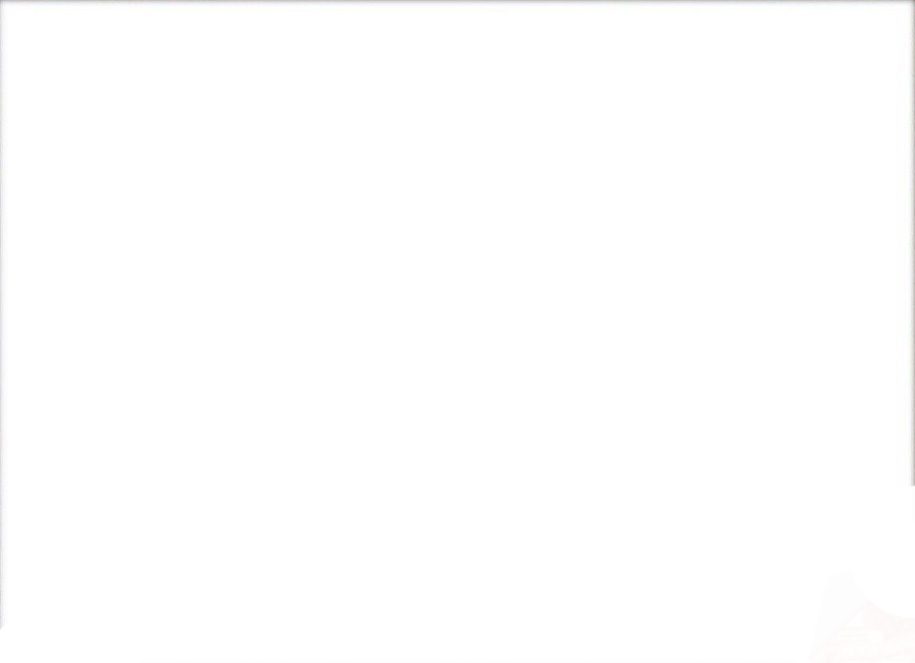 Лекція 1. Вступ до історії України.
1. Об’єкт і предмет історії, її функції
2. Структура історичних знань
3. Періодизація історії України.

Основна література
1.	Білоцерківський В. Я. Історія України: навчальний посібник/ В. Я. Білоцерківський. - К: Центр учбової літератури, 2017. - 535 с.
2.	Давня історія України. К., 1998; Т. З: Слов'яно-Руська доба. Київ, 2000.
3.	Історія України: підручник для студентів неісторичних спеціальностей вищих навчальних закладів / М. І. Бушин, д.і.н., проф. О. І. Гуржій; М-во освіти і науки України, Черкас. держ. технол. ун-т.– Черкаси: ЧДТУ, 2016. – 644 с.
4.	Свідерський Ю. Ю Давня і середньовічна історія України – Ч. І-ІІІ. / Ю. Ю. Свідерський, В. М. Окаринський .– Тернопіль: Астон, 2017. – 368 с.
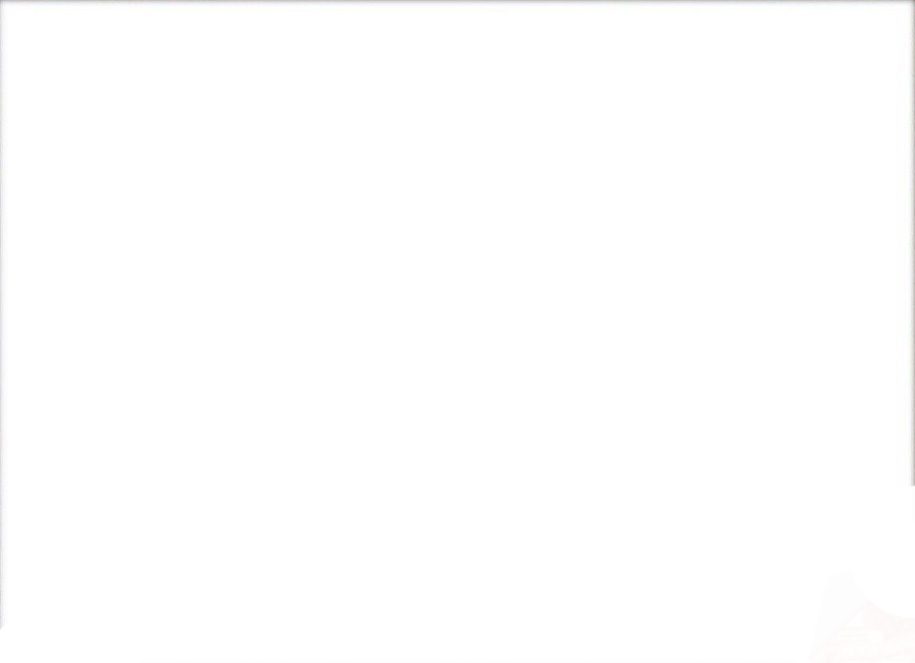 Об’єкт і предмет історії, її функції
Історія – наука, яка вивчає розвиток людського суспільства. 
Історія України – це наука, яка вивчає процес розвитку українського народу, інших народів на нашій території.
Об’єктом вивчення історії є реальні історичні події. Їх вивчають за історичними джерелами (першоджерела). Досліджуючи їх, історики намагаються відновити хід подій та явищ, виявити причинно-наслідкові зв’язки та певні закономірності у їхньому перебігу.
Джерела
речові
усні 
писемні
візуальні
мовні
антропологічні
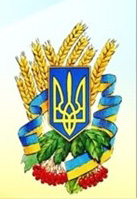 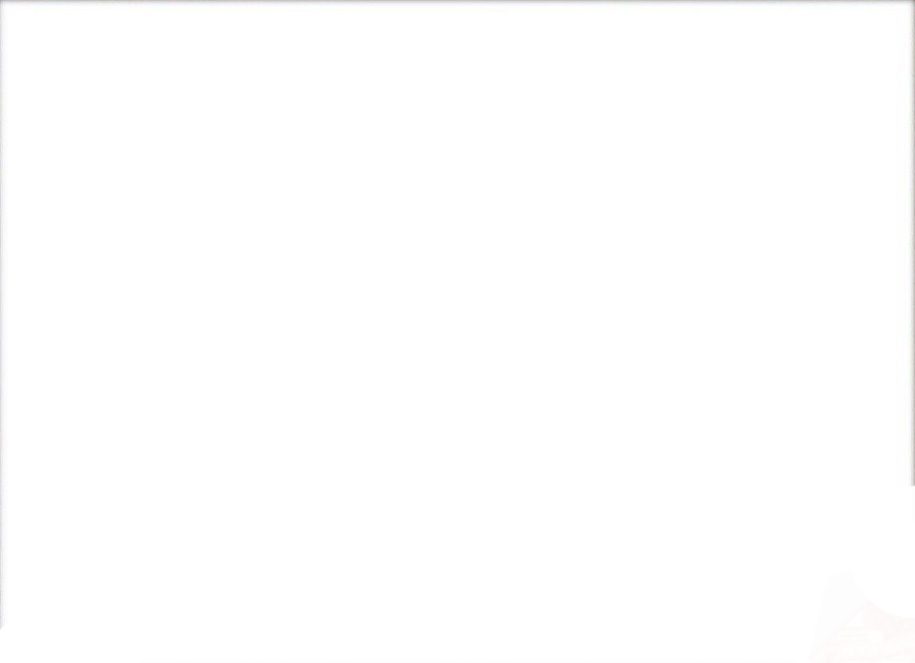 Предметом історії України є процес формування та розвитку українського народу, його діяльності від минулого до сьогодення.
Предмет історії України включає:
•	історію території, тобто коли які племена та народи її населяли;
•	історію титульного етносу (появу предків українців на території України та процес формування української нації);
•	історію державотворення (коли та які переддержавні, ранньодержавні та державні утворення тут існували).

Функції історичних знань:
науково-пізнавальна 
прогнозуюча 
суспільно-політична 
виховна
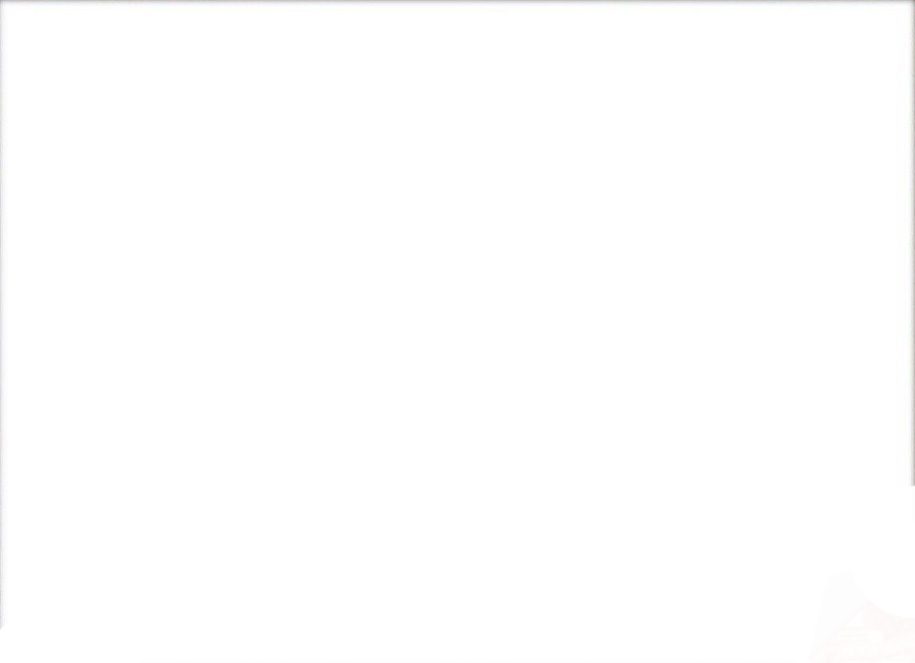 3. Періодизація історії
Періодизація історії людства за християнською церквою
І період – до гріхопадіння Адама і Єви;
ІІ період – часи до Всесвітнього потопу;
ІІІ період – до народження Ісуса Христа;
ІV період – від появи Ісуса Христа до очікуваного Страшного суду.

У XVIII–XIX ст. вчені поділяли історію людства на три великі періоди: дикунство, варварство, цивілізація.
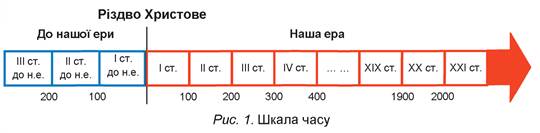 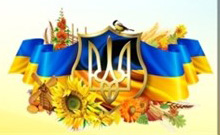 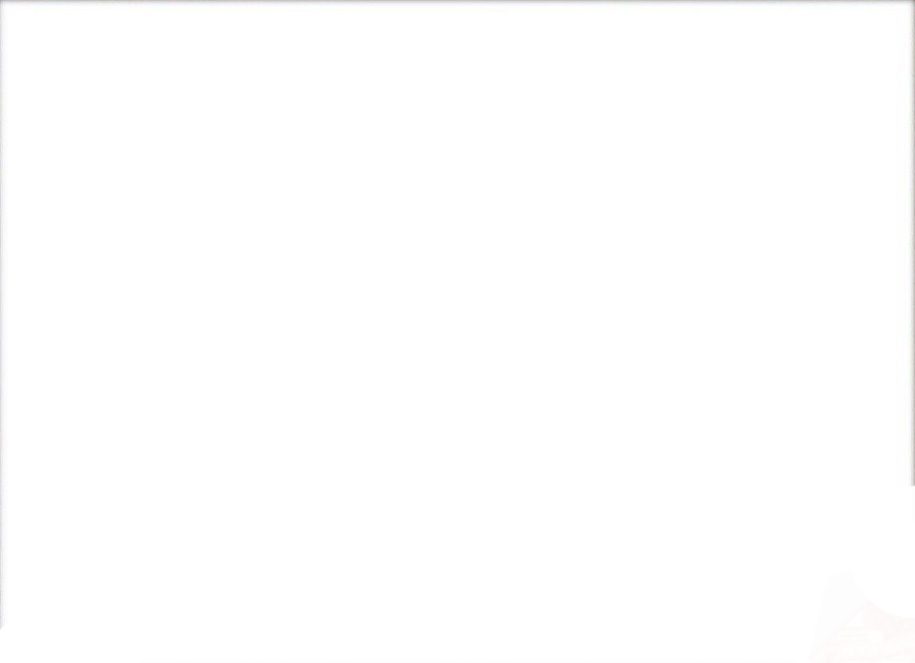 Проте найбільш поширеним є поділ людської історії, який почав утверджуватися в Європі з часів Відродження: на Давню (Стародавню), Середньовічну і Нову історії.
Марксистська періодизація
-	первіснообщинний лад;
-	рабовласницький лад;
-	феодальний лад,
-	капіталізм;
-	комунізм.
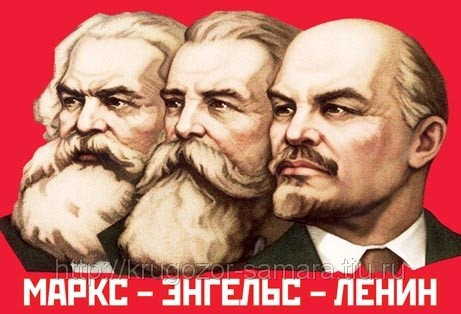 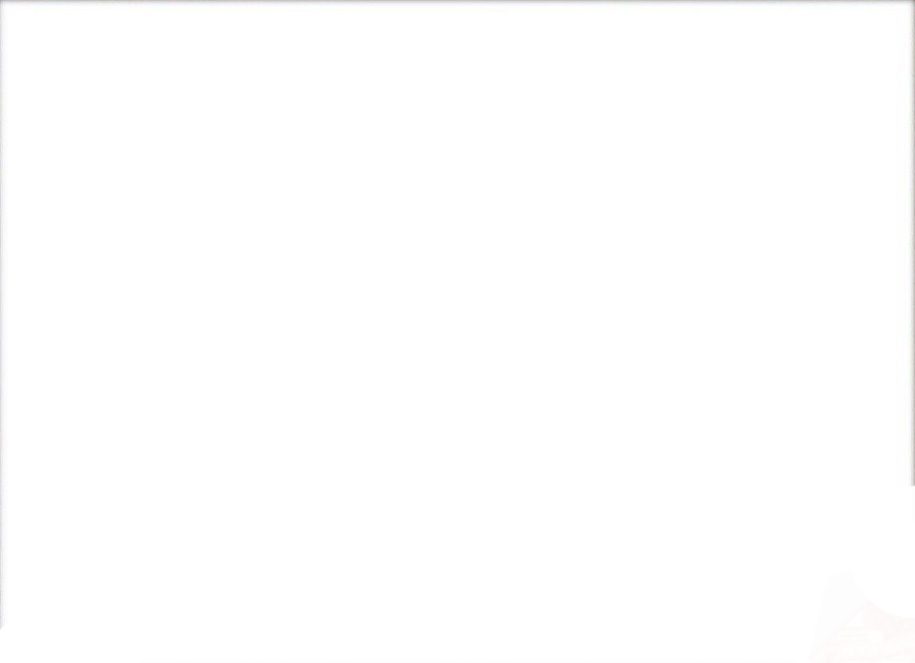 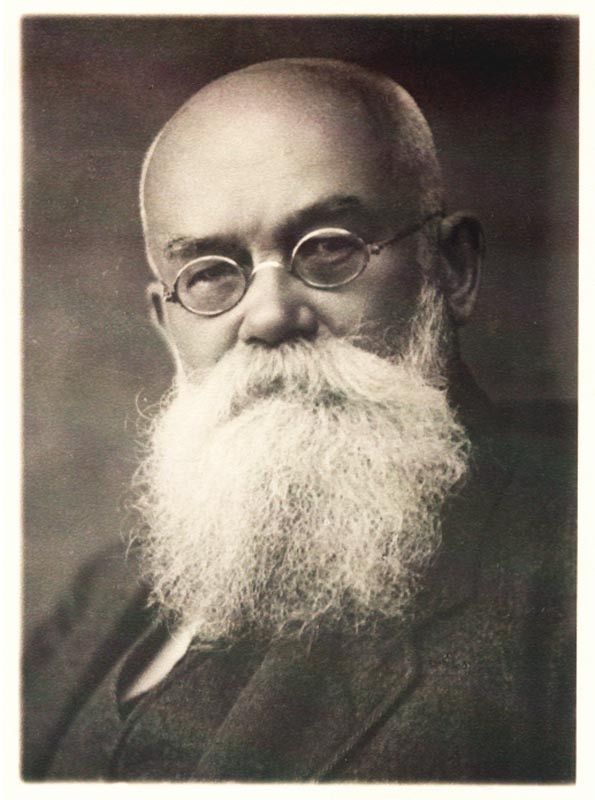 М. Грушевський запропонував наступну періодизацію. 
від появи людини до виникнення Київської держави. 
Княжа доба – охоплював часи від заснування Києва, згодом Київську Русь і Галицько-Волинську державу. 
Литовсько-Польська доба – включав події від початку XIV до кінця XVI ст. 
Наступні періоди: Козацька доба; занепад козаччини та українського життя; Українське відродження.
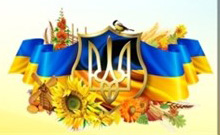 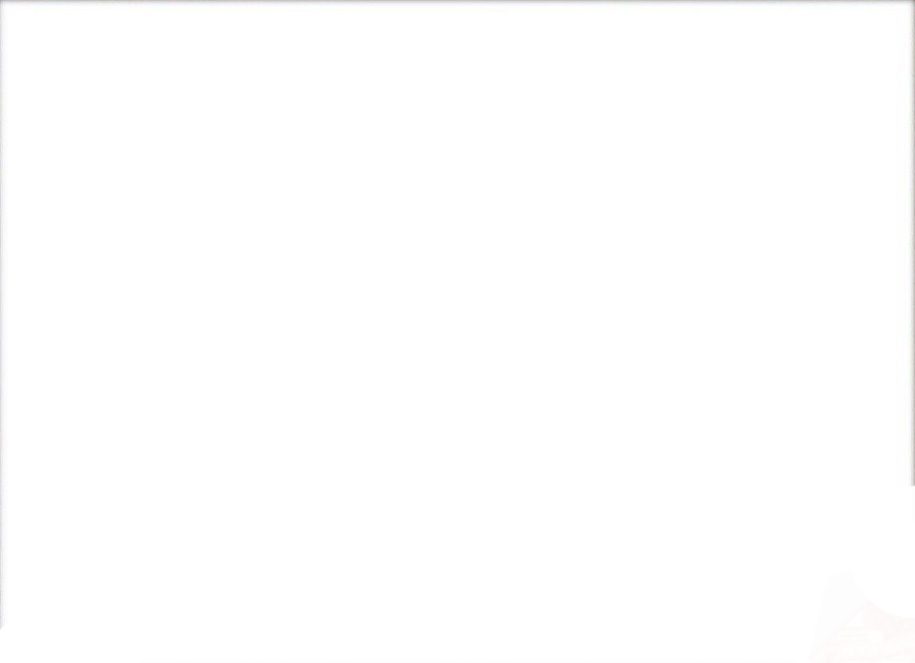 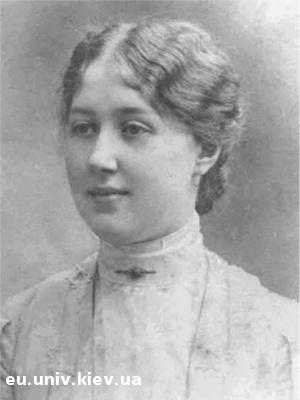 Наталія Полонська-Василенко робить наголос на вивченні політичної історії України. 
Відповідно звучать і назви періодів: 
Українська держава Х–XIV ст.; 
Велике Литовсько-Руське князівство; 
Українська держава ХVІІ ст. Політичний лад України-Гетьманщини; 
Українська самостійна держава (початок ХХ ст.).
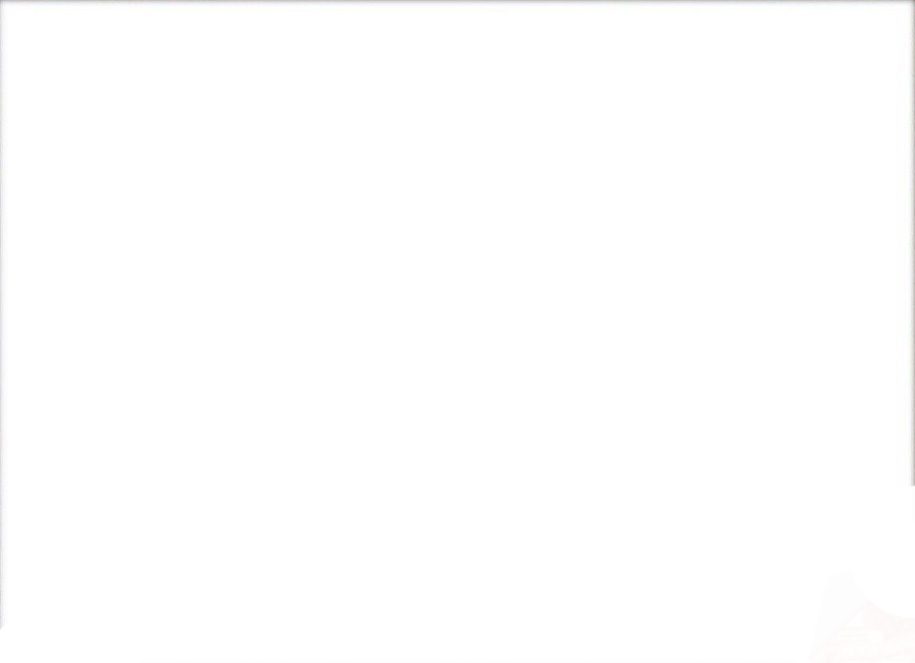 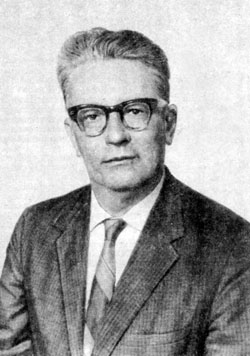 Видатний український історик та філософ Іван Лисяк-Рудницький, який проживав за межами України, запропонував скоординувати періодизацію української історії з великими європейськими епохами: Античністю, Середньовіччям і Новим часом (модерною історією). 
Епоха Середньовіччя в Україні датується ним від часів Київської Русі до Люблінської унії (1569 р.), а епоха Ранньомодерної історії – до кінця XVIII ст.
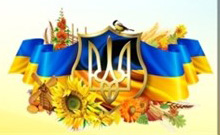 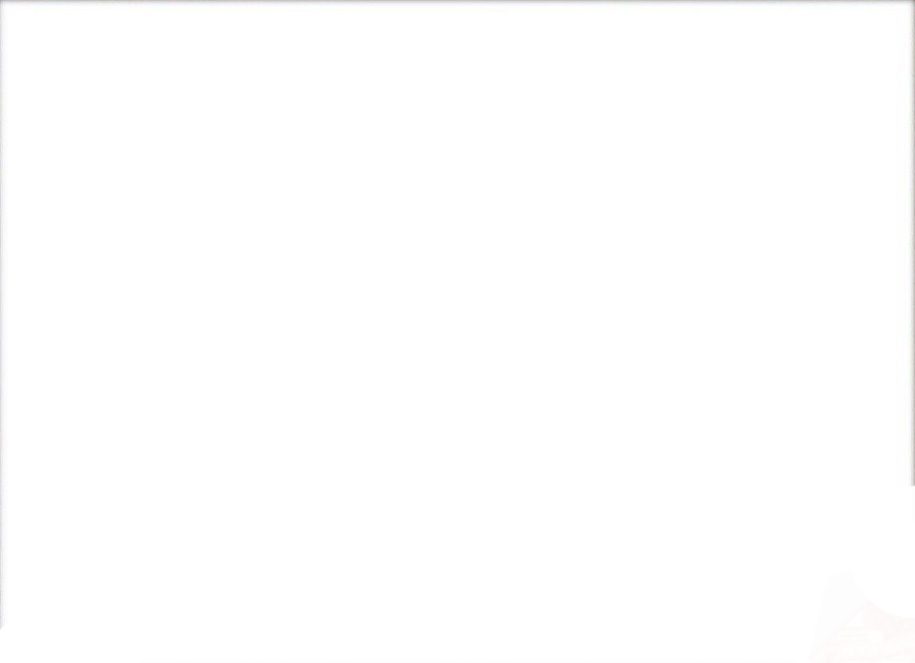 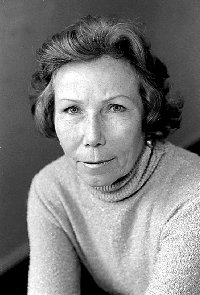 У межах такої ж хронологічної періодизації висвітлює історію України сучасна дослідниця Наталя Яковенко. 
Її праця «Нарис історії середньовічної та ранньомодерної України» (К., 2005) охоплює часи від Кия і полянського союзу племен (VI–VII ст.) до ліквідації Запорозької Січі (кінець XVIII ст.).
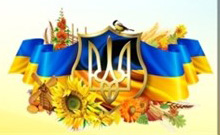 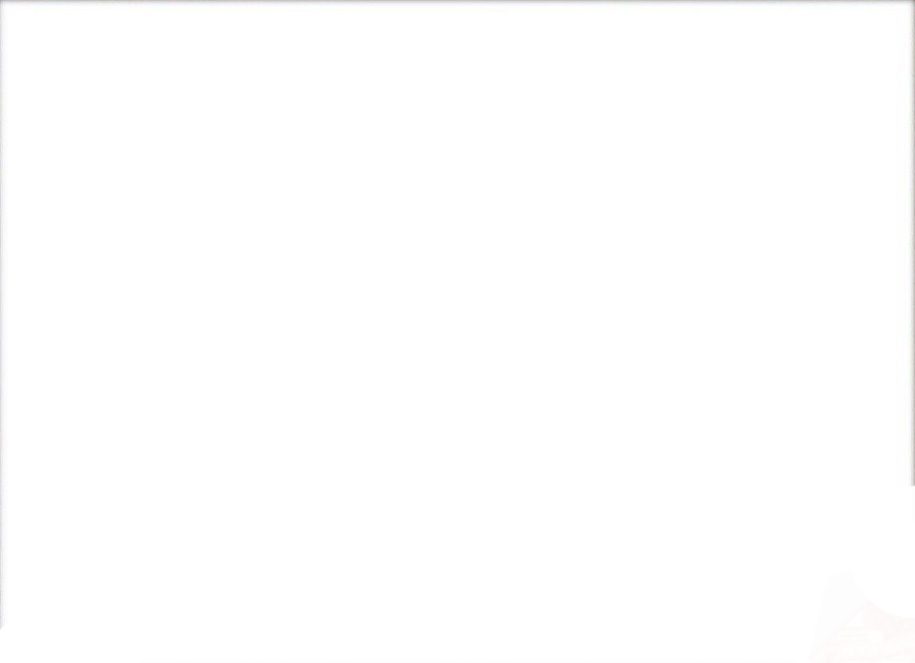 Періодизація
-	стародавня історія України (1 млн. р. до н.е. – IV ст.).(від появи першої людини до виникнення слов’янських племен).
-	середньовічна історія (V – XV ст.) (існування Київської Русі, Галицько-Волинської держави і Великого князівства Литовського). 
-	нова історія (XVI – XIX ст.) – перебування України у складі Речі Посполитої, Російської та Австро-Угорської імперій, Гетьманщина.
-	новітня історія (XX – початок XXI ст.) – період Української революції, перебування у складі СРСР, незалежна Україна.
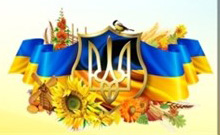